فرآوری و مکانیزاسیون
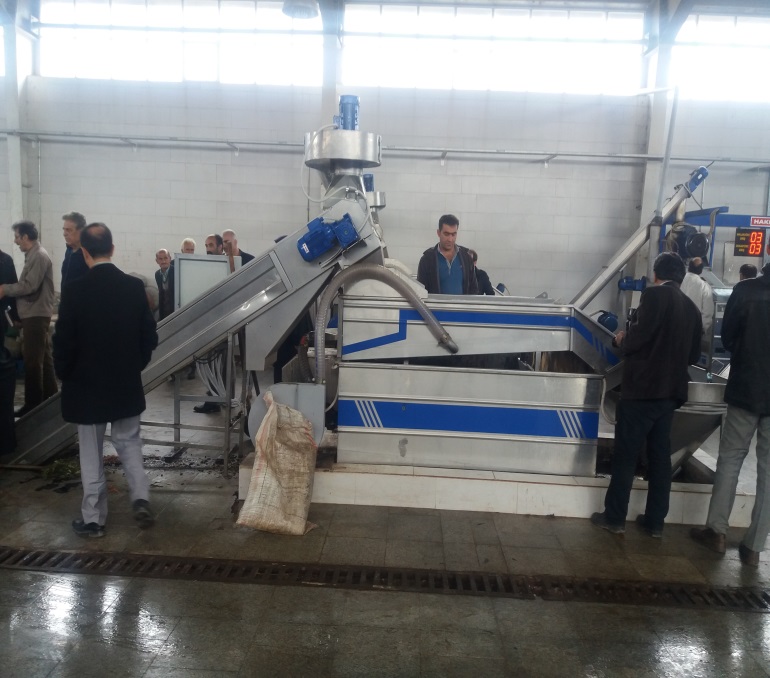 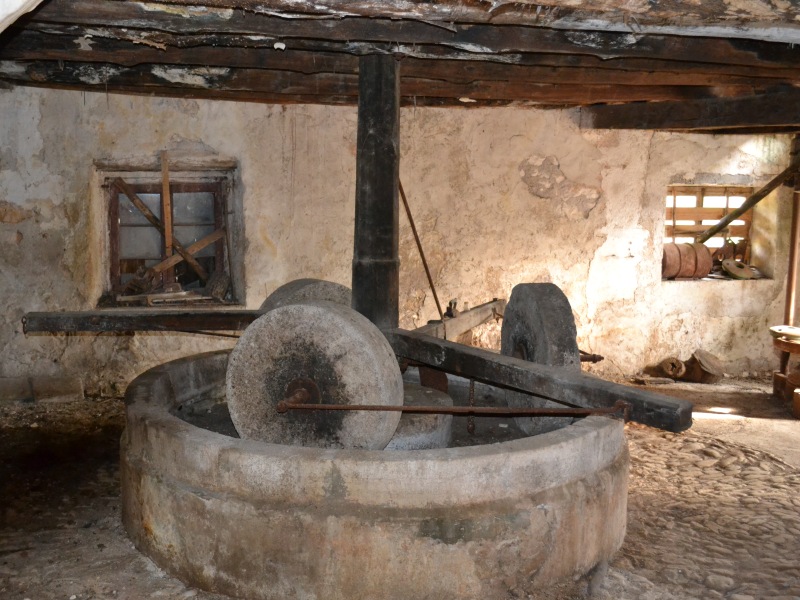 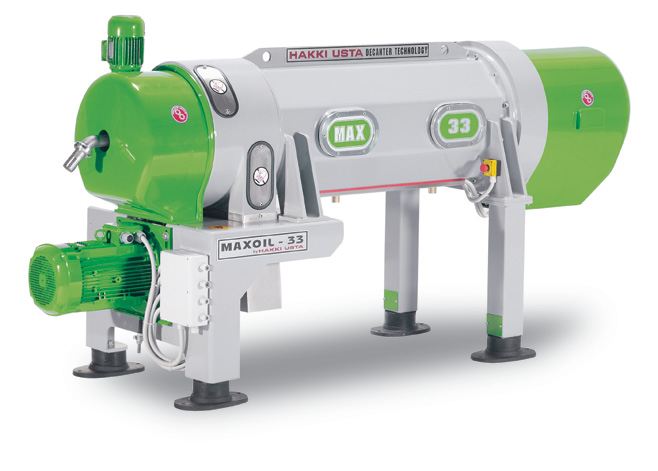 واحد های فرآوری روغن کشی فعال زيتون
تعداد و ظرفیت دستگاه های پرتابل روغنکشی زیتون موجود در کشور
مکانیزاسیون باغات زیتون در برنامه ششم توسعه 1400-1396
بیمه باغات زیتون
انواع فرآورده های زیتون
روغن زیتون
کنسرو زیتون
پرورده زیتون
ترشی زیتون
دم نوش برگ زیتون
عرق برگ زیتون
صابون زیتون
کنجاله تفاله زیتون
آرد هسته زیتون
انواع فرآورده های زیتون
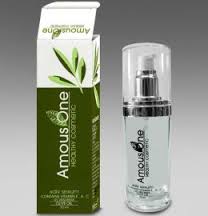 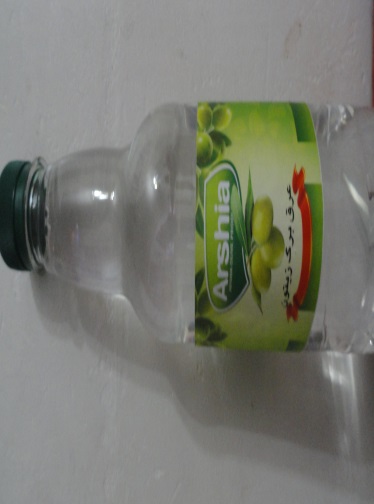 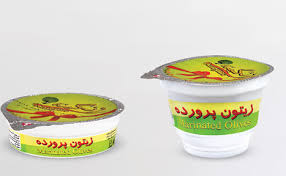 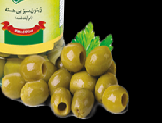 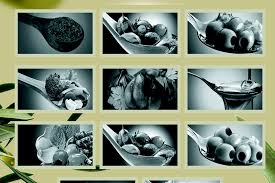 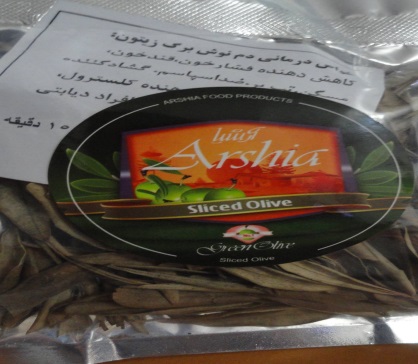 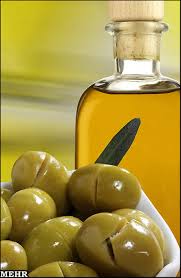 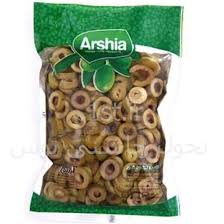 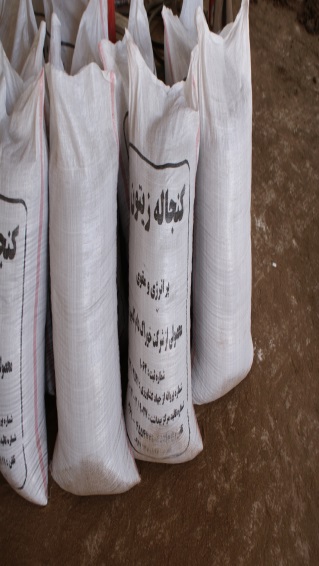 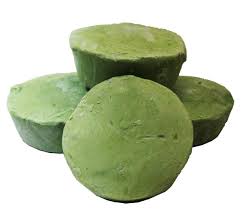 ضایعات زیتون و محصولات منتج شده
تفاله زیتون پسآب گیاهی زیتون
بقایای حاصله از هرس زیتون
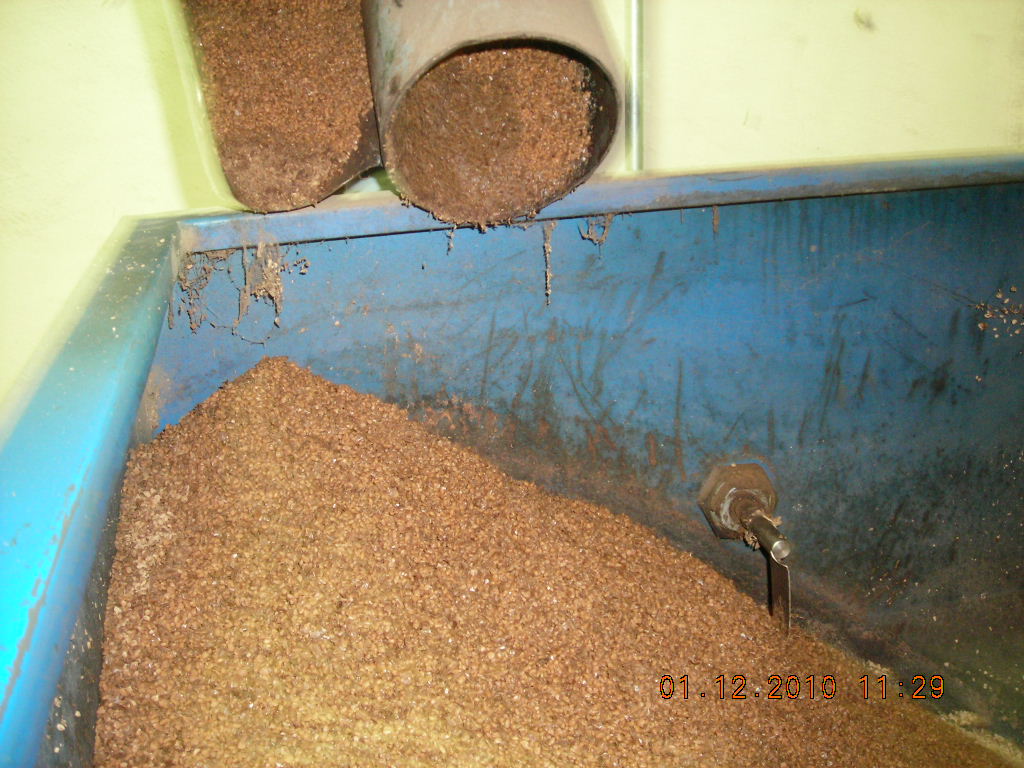 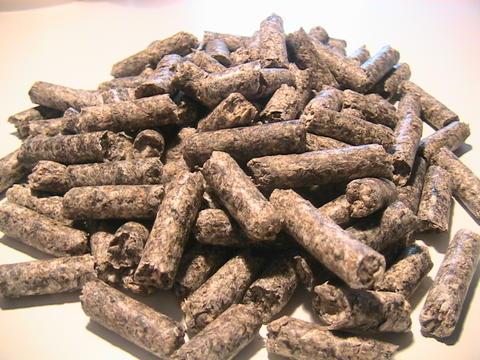 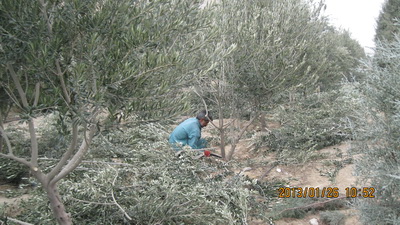 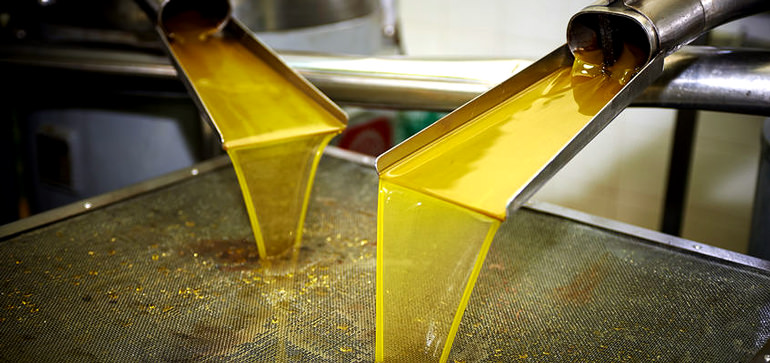 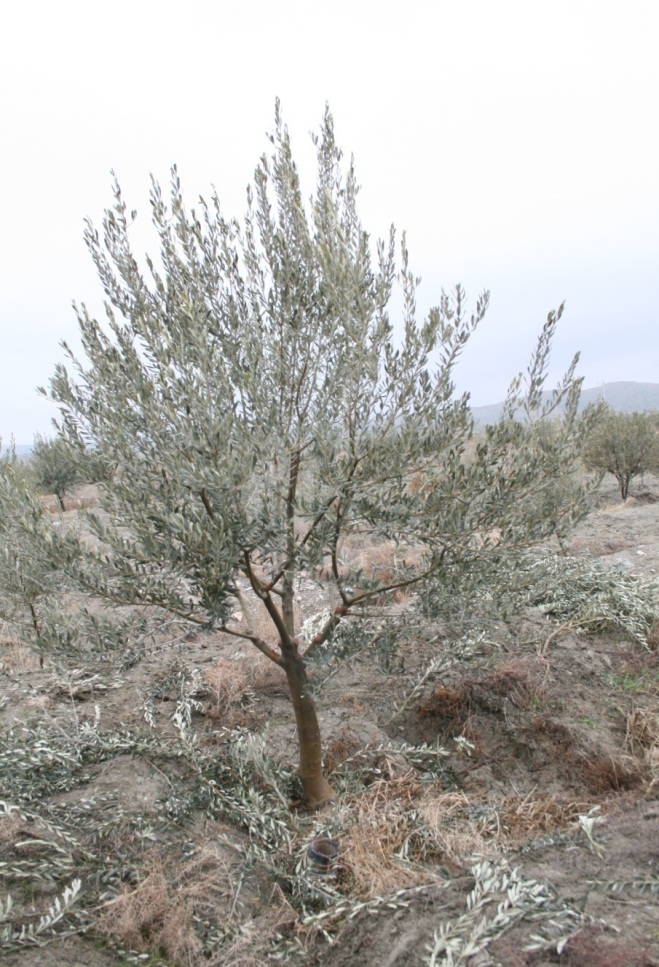 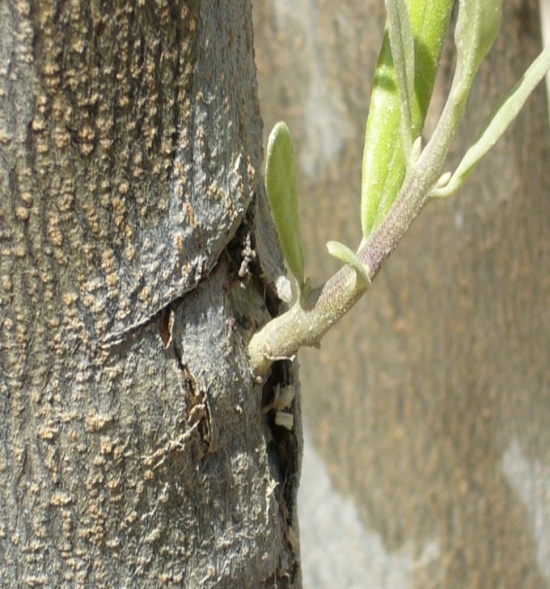 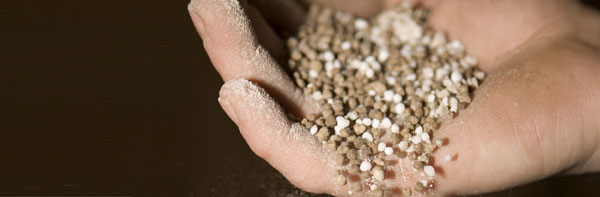 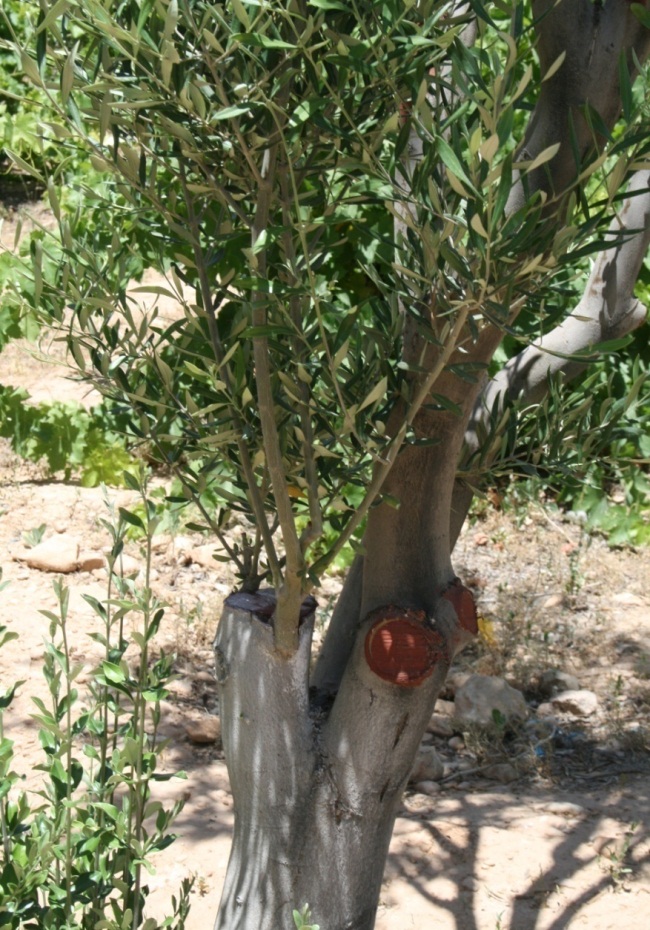 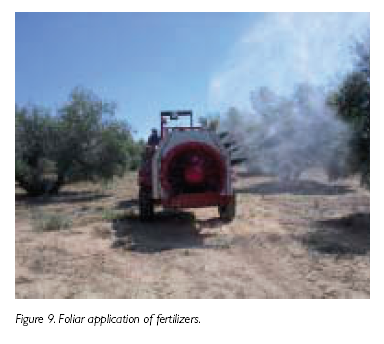 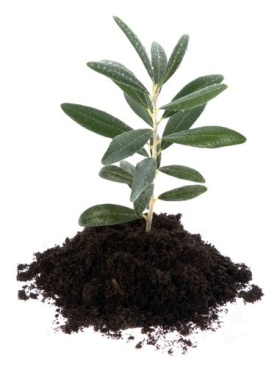 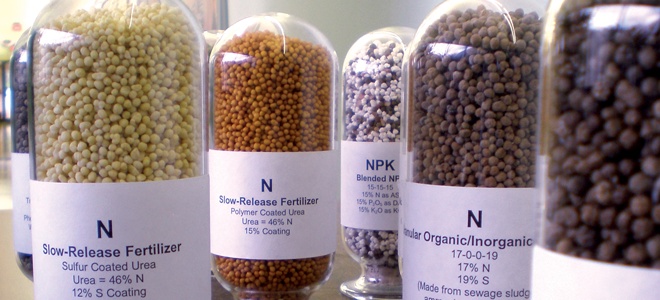